ЧУЛО СЛУХА И РАВНОТЕЖЕ
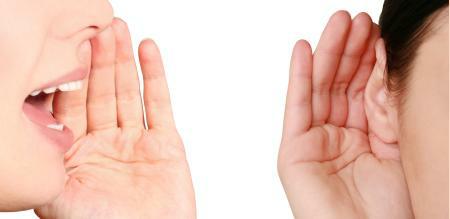 Ухо је сложен орган у коме се налазе чулне ћелује – механорецептори, пријемници дражи за слух и равнотежу.
 Састоји се из три дела – спољашњег, средњег и унутрашњег уха
 Спољашње ухо – ушна шкољка, спољашњи ушни канал и бубна опна
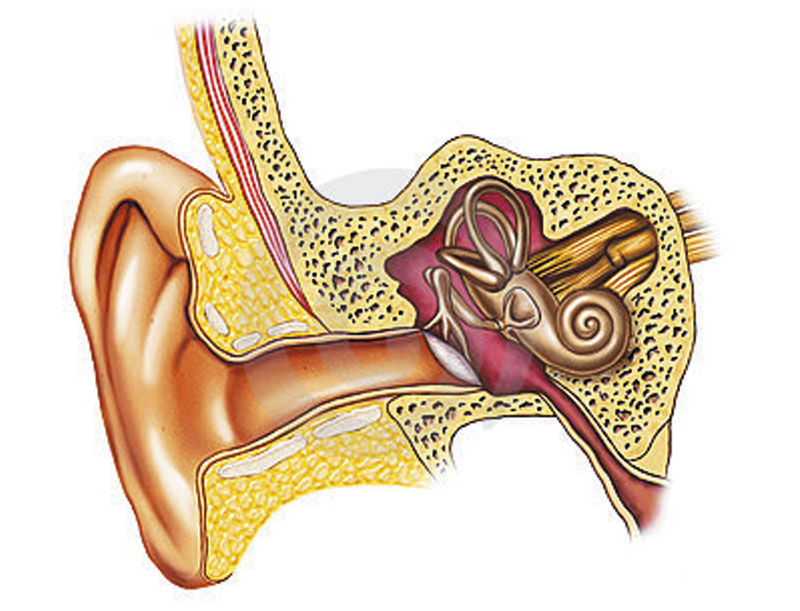 Ушна шкољка
Бубна опна
Спољашњи ушни канал
Средње ухо – испуњено је ваздухом. У њему са налазе три слушне кошчице – чекић, наковањ и узенгија
 Повезано је са ждрелом Еустахијевом тубом
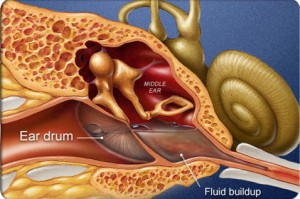 узенгија
чекић
наковањ
Еустехијева туба
Унутрашње ухо са налази дубоко у доњем слепоочном делу лобање. 
Састоји се од спорално увијеног канала – пужа, и три полукружна каналића
 Унутрашње ухо је испуњено лимфом.
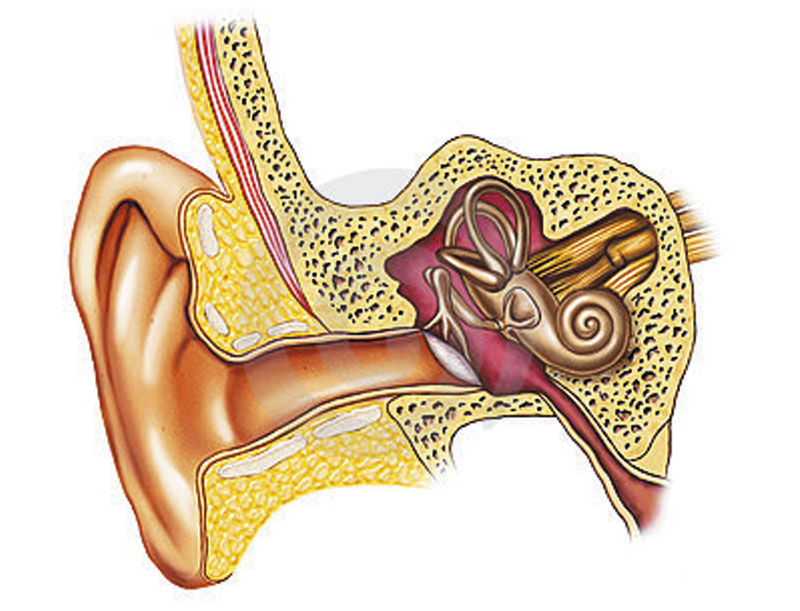 полукружни каналићи
пуж
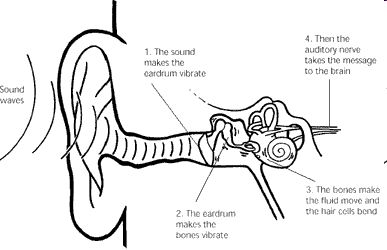 ПУТ  РАСПРОСТИРАЊА ЗВУКА
звук- спољашњи слушни канал – бубна опна – слушне кошчице – течност унутрашњег уха – чулне ћелије – слушни нерв – центар за слух у слепоочном делу великог мозга
Оштећења, обољења и нега органа чула слуха и равнотеже
 повреда бубне опне 
 запаљење средњег уха
 наглувост
 глувоћа
 морска болест
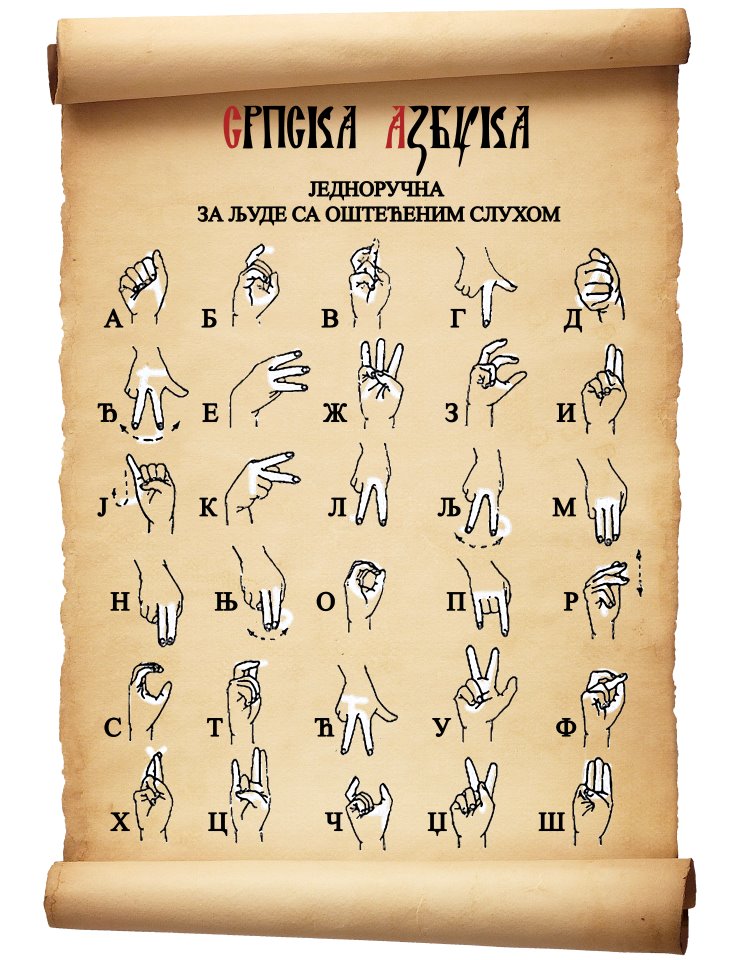 БУКА И ЧУЛО СЛУХА
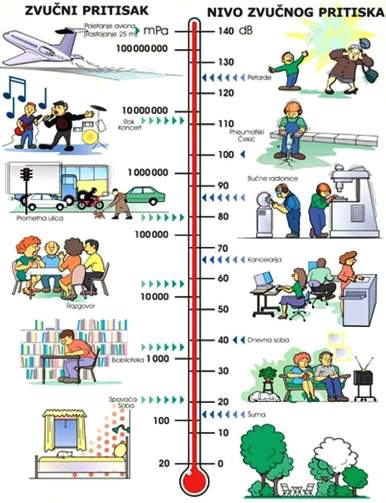 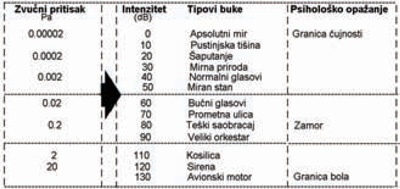